Administracija studenata kroz Evidenciju studentskih prava
Karlo Taslak
Sveučilišni računski centar Sveučilišta u Zagrebu
Sadržaj
Opće o aplikaciji “Evidencija studentskih prava”
Pregled osnovnih funkcionalnosti po modulima
Najčešće aktivnosti u ESP
Zaključak
Opće informacije o aplikaciji ESP
• Web aplikacija “Evidencija studentskih prava” (ESP) – rad sa studentskim pravima

• Zamjena za trenutnu desktop aplikaciju

• Gašenje desktop aplikacije (end of life) – 1.4.2023.

• Administracija studentskih iskaznica za sva visoka učilišta
Pregled osnovnih funkcionalnosti po modulima
• Funkcionalnosti aplikacije ESP mogu se podijeliti u četiri glavna modula:
    - “Studenti”
    - “Iskaznice”
    - “Upis godine”
    - “Ostalo”
Modul “Studenti”
Modul “Iskaznice”
Modul “Upis godine”
Modul “Ostalo”
Najčešće aktivnosti u ESP aplikaciji
Unos i uređivanje studenata
Unos i uređivanje studenata(2)
Pretraživanje studenata prema OIB-u, JMBAG-u,…


Ako ne možemo pronaći studenta, možemo ga dodati preko opcije “Dodaj studenta”
Unos i uređivanje studenata(3)
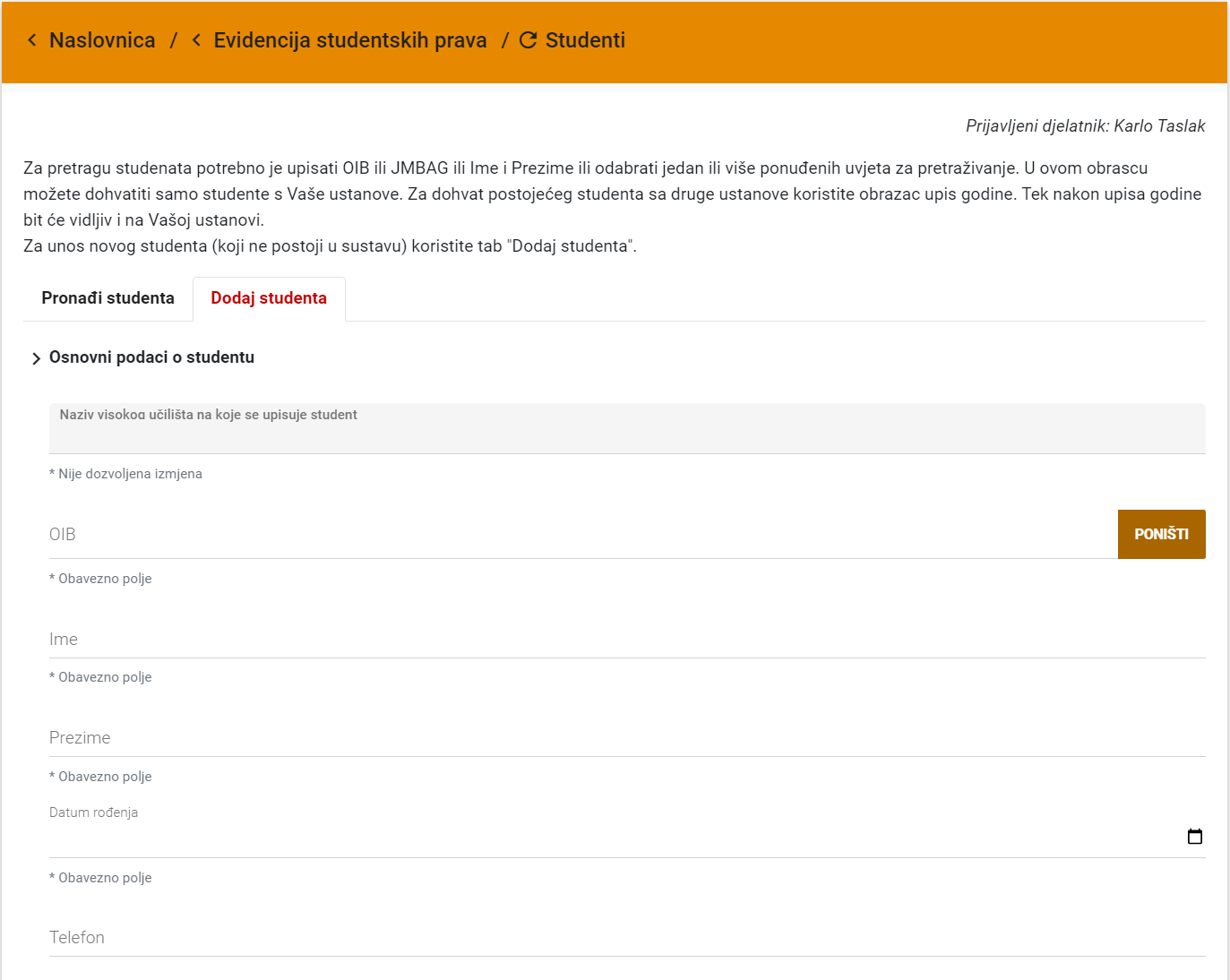 Unos podataka – ime, prezime, OIB, datum rođenja, boravište, dom, posebno pravo studenta
Unos i uređivanje studenata(4)
Ako smo uspješno pronašli studenta, pojave se dodatne opcije

“Upis godine” – podaci vezani za studij


“Uredi” – uređivanje osobnih podataka
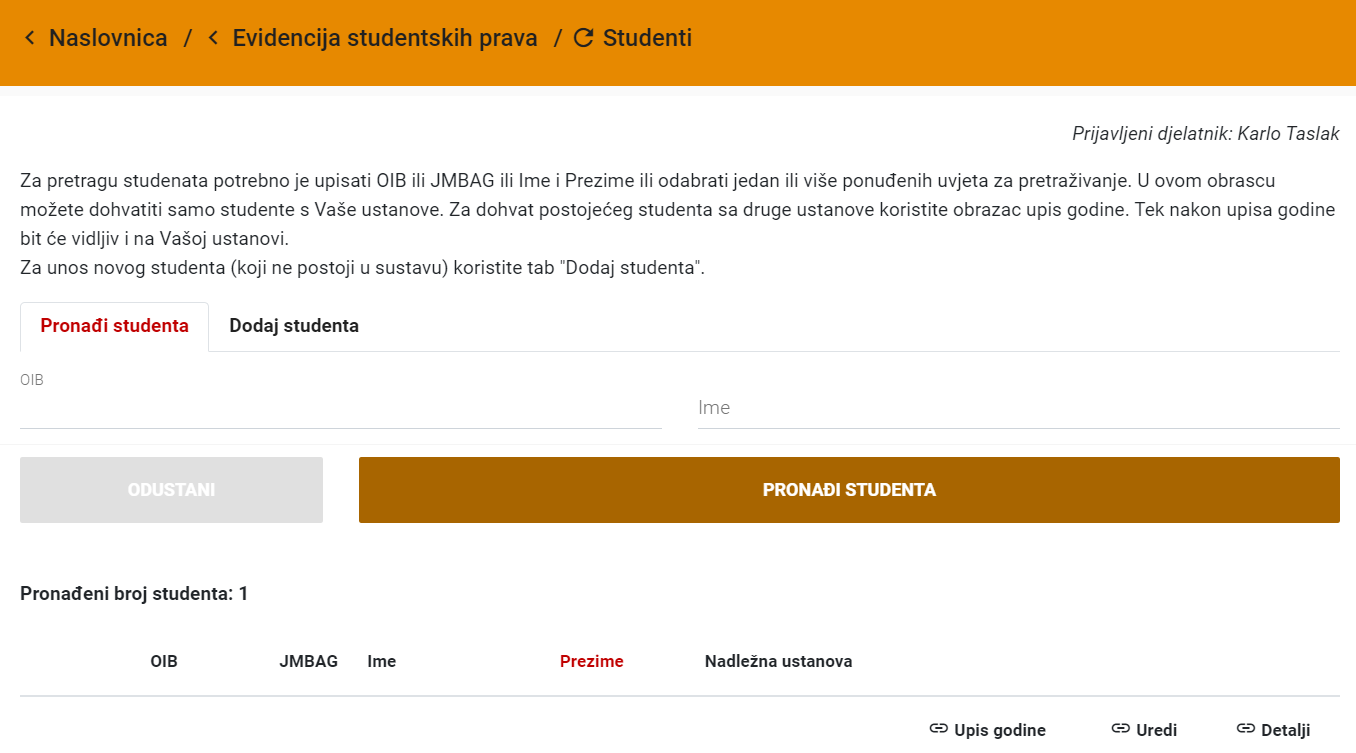 Unos i uređivanje studenata(5)
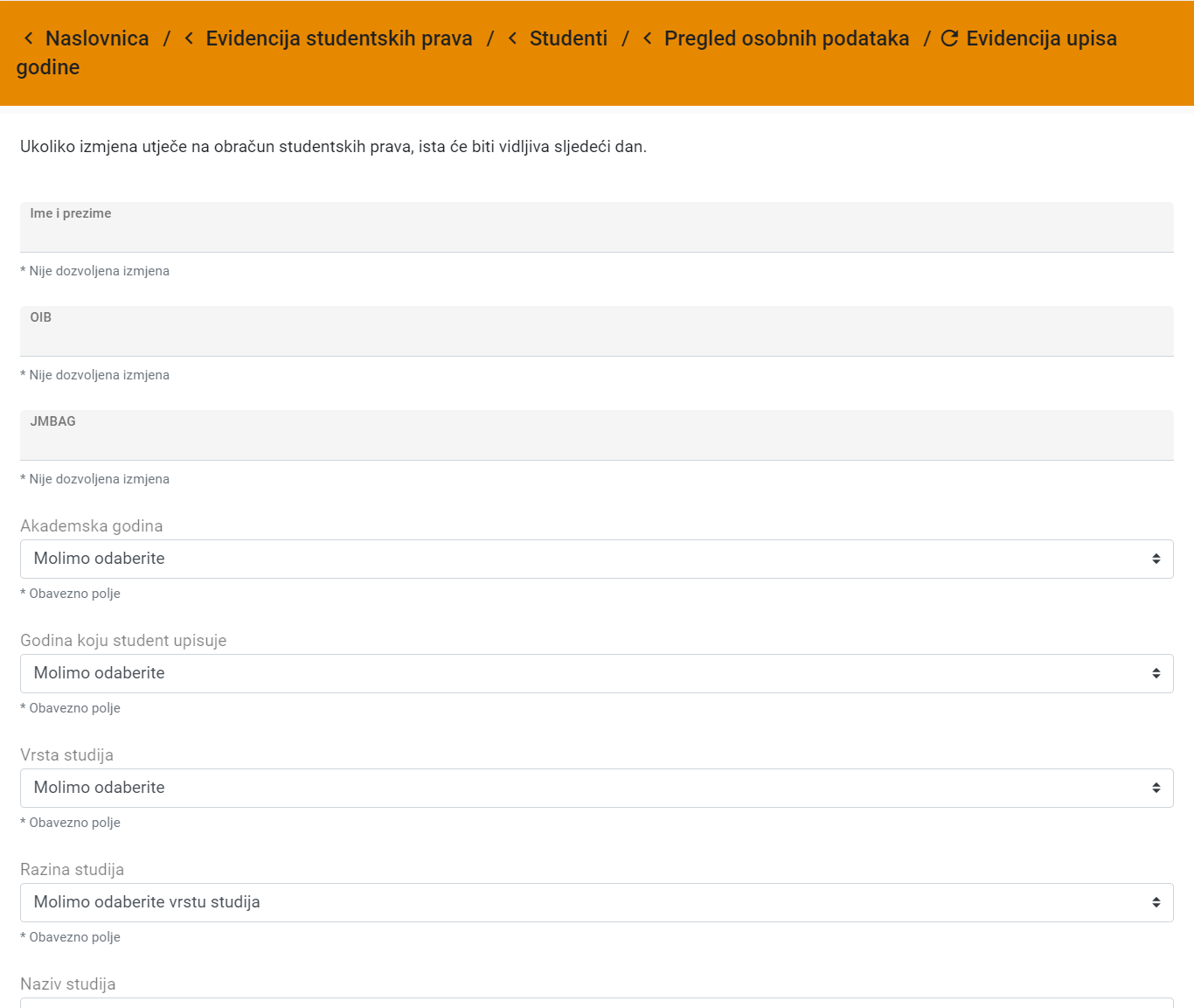 Uređivanje podataka – ak. god., godina koju student upisuje, vrsta studija, naziv studija


Ime, prezime, OIB, JMBAG – nije moguća izmjena podataka
Unos i uređivanje studenata(6)
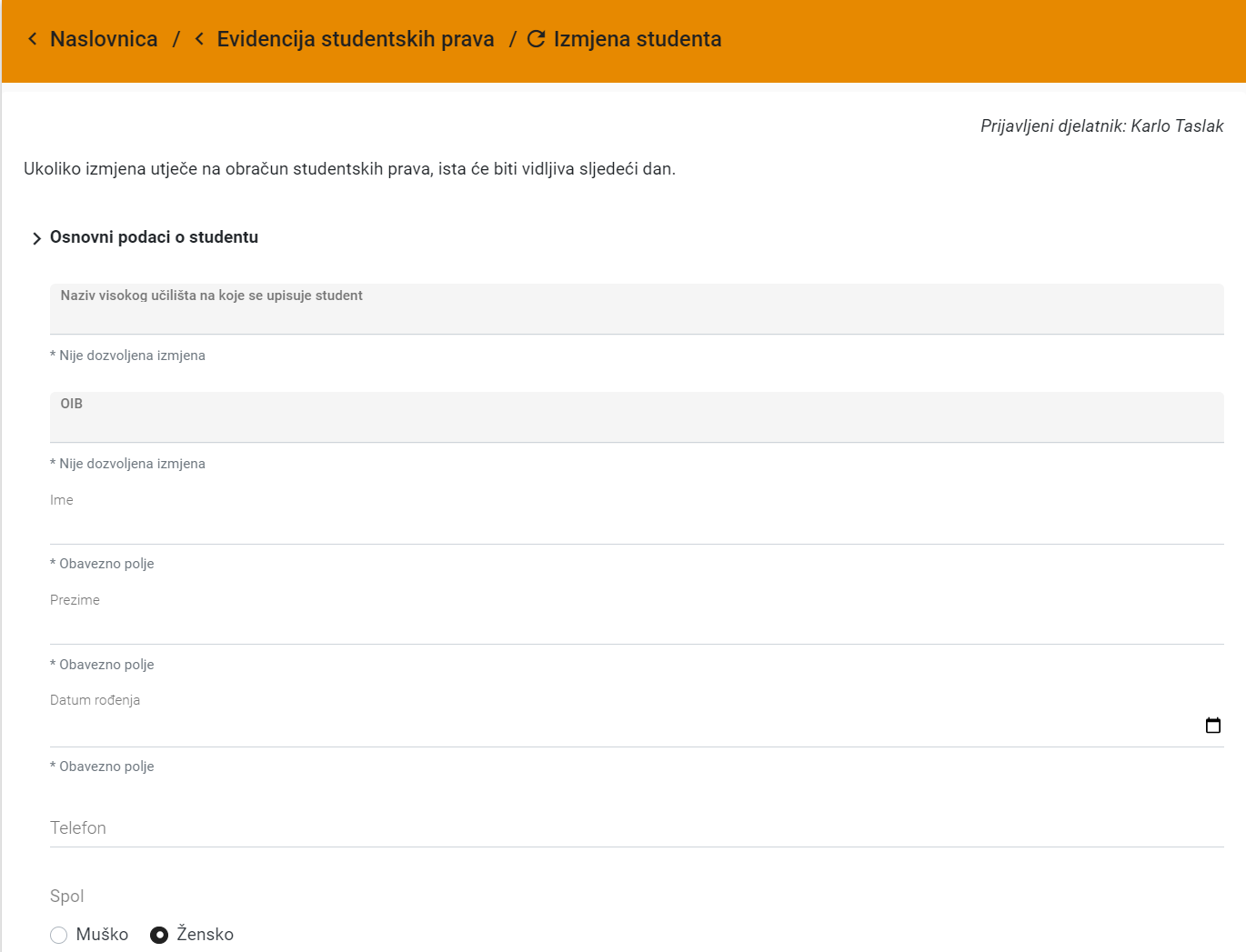 Uređivanje podataka – Ime, prezime, adresa prebivališta/boravišta
Dodjela iskaznice
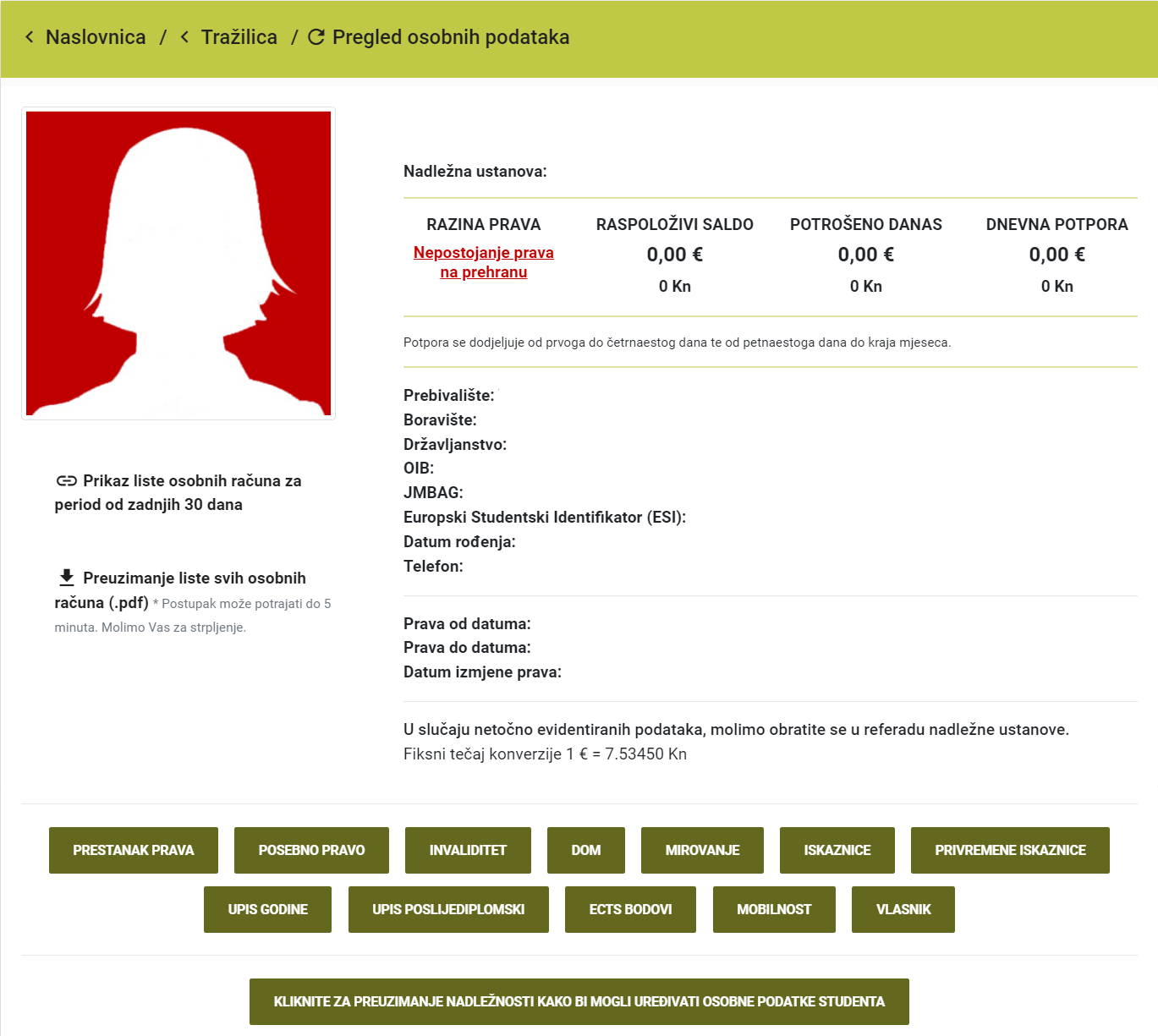 Opcija “Detalji” – većina akcija vezanih za studenta


Iskaznice, privremene iskaznice, dom, mobilnost…


Dodjela iskaznice – kliknemo gumb “ISKAZNICE”
Dodjela iskaznice(2)
Kliknemo gumb “ZATRAŽI ISKAZNICU”
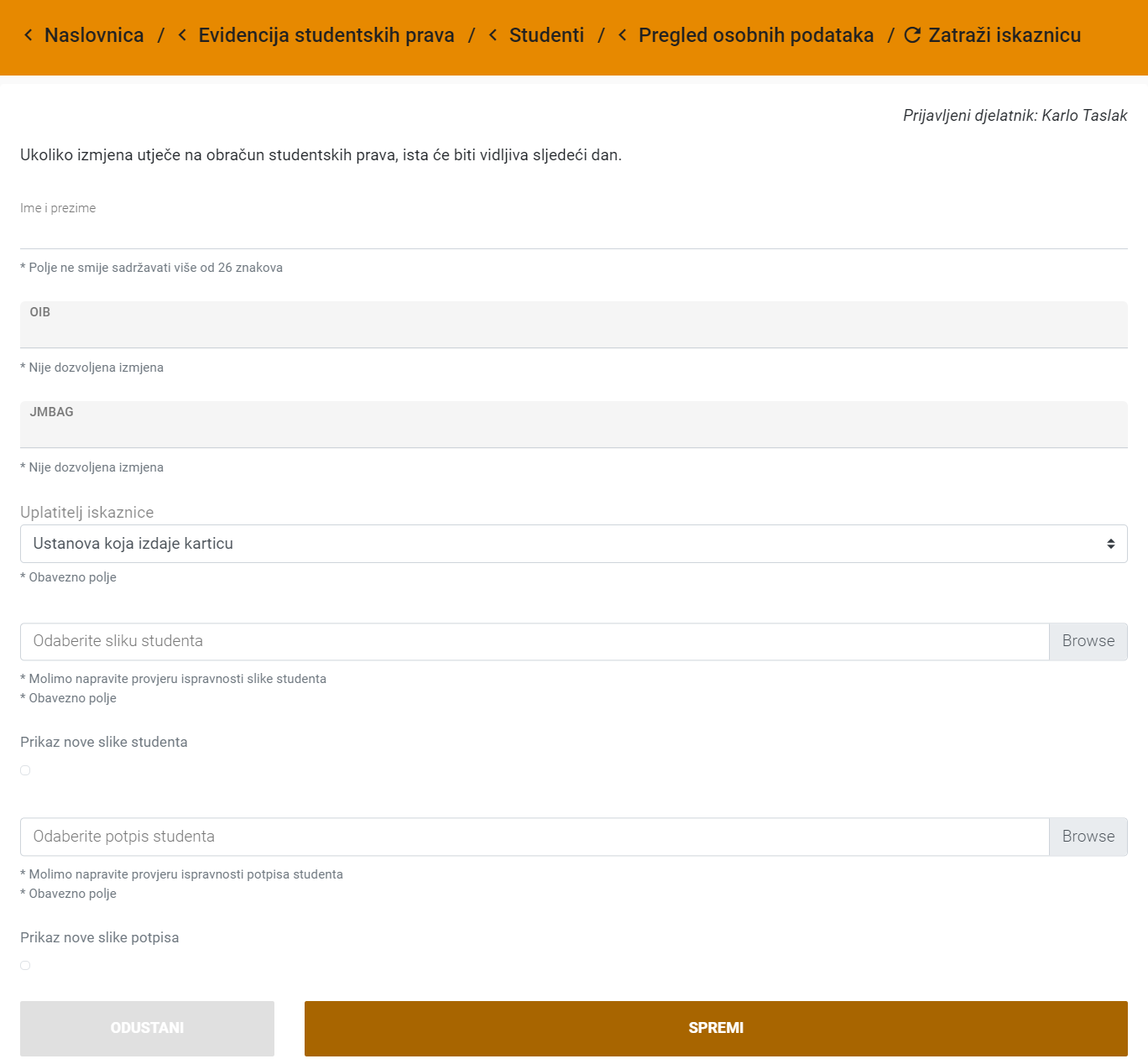 Dodjela iskaznice(3)
Kako bismo uspješno zatražili iskaznicu, potreban je ispravan unos podataka

Napomena: obratiti pažnju na dimenzije slike i potpisa studenta

Slika: 300 x 300 px

Potpis: 400 x 70 px
Upis godine
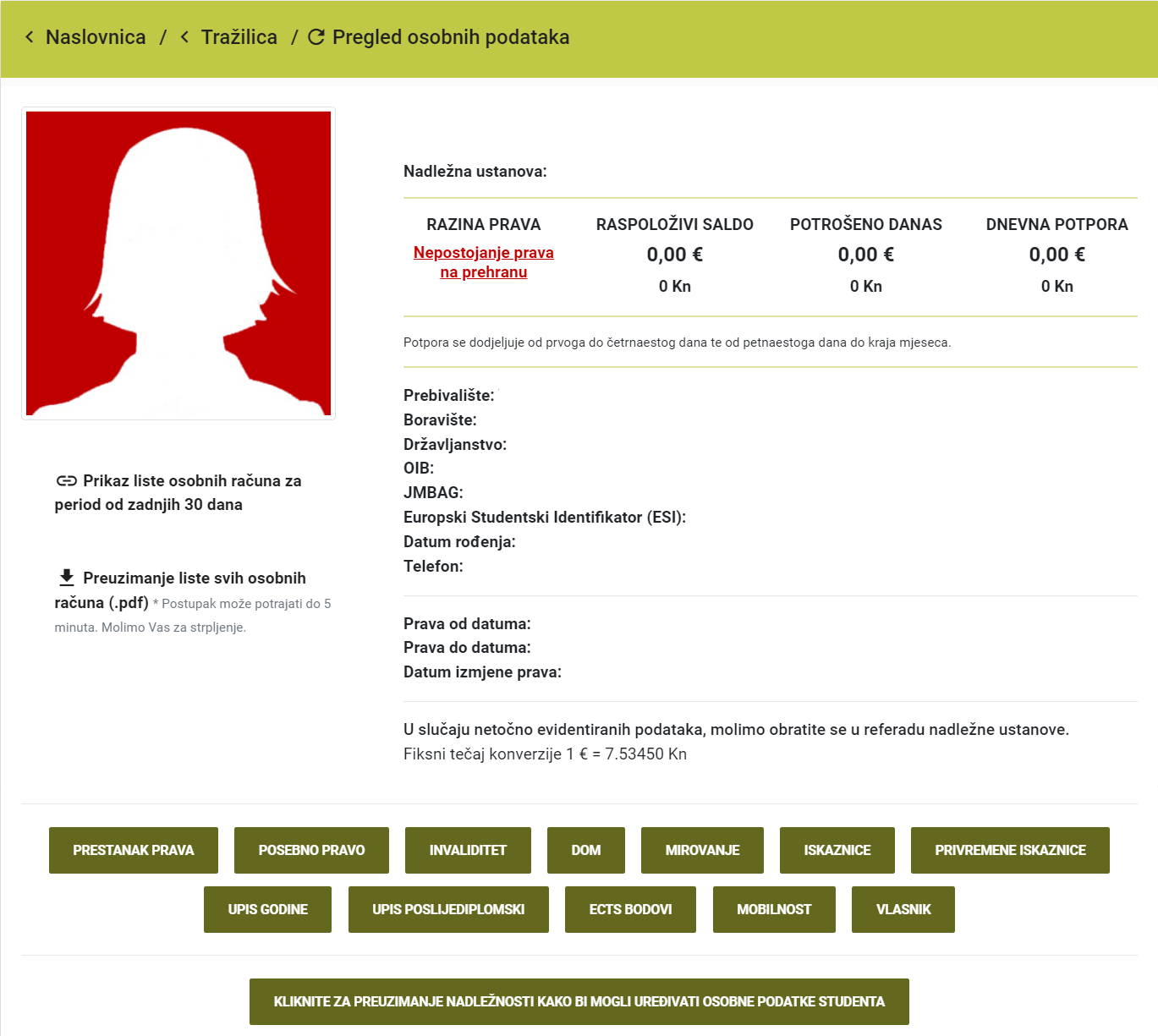 Opcija “Detalji” – većina akcija vezanih za studenta


Upis godine – kliknemo gumb “UPIS GODINE”
Upis godine(2)
Uređivanje upisa godine (ako postoji)

Dodavanje novog upisa
Upis godine(3)
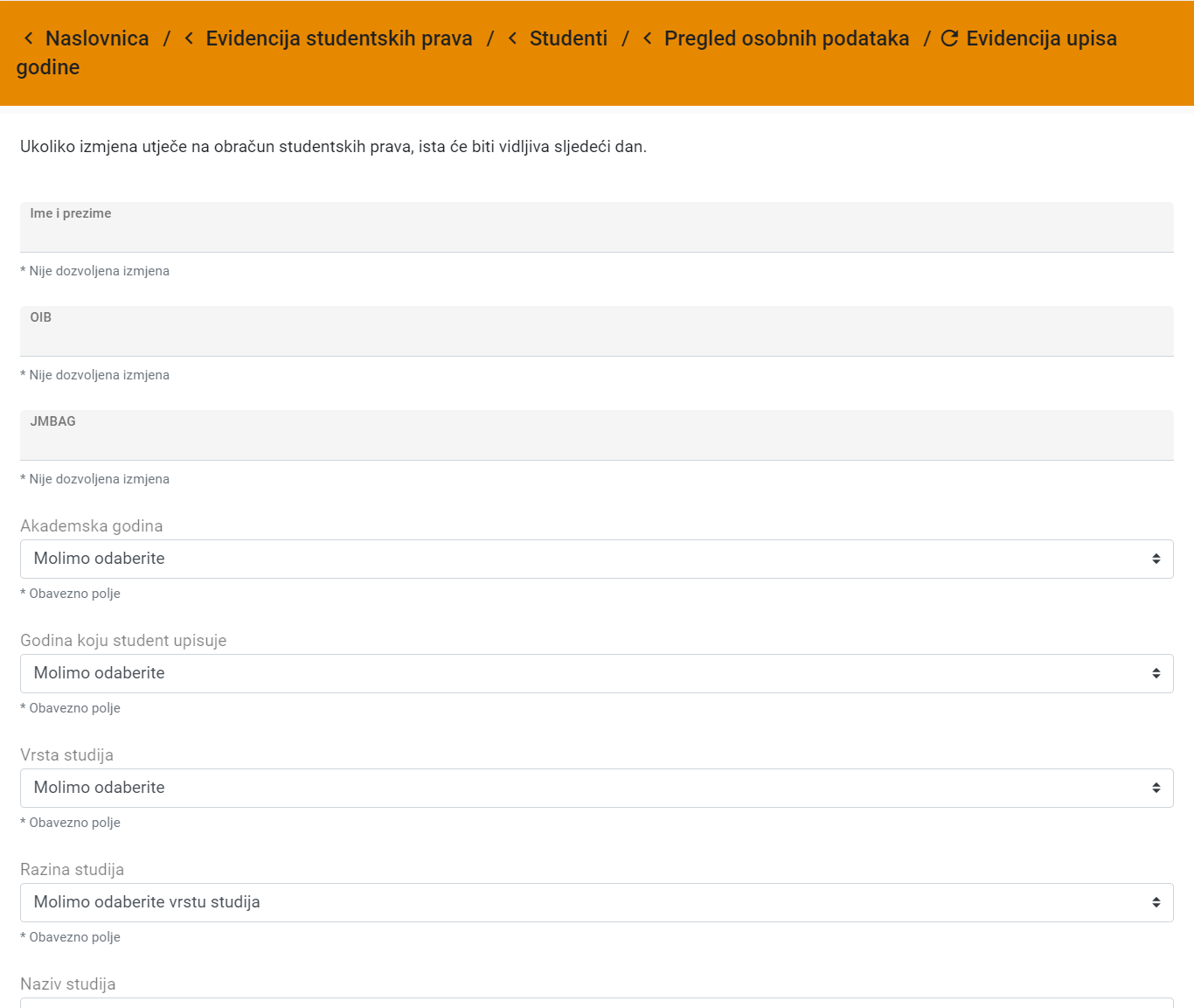 Uređivanje podataka – ak. god., godina koju student upisuje, vrsta studija, naziv studija
Izdavanje i poništavanje iskaznice
Izdavanje i poništavanje iskaznice(2)
Pretraga iskaznica prema imenu i prezimenu, OIB-u, JMBAG-u, broju iskaznice,…
Izdavanje i poništavanje iskaznice(3)
Ako smo uspješno pronašli vlasnika iskaznice, pojave se dodatne opcije

Izdavanje nove iskaznice - označimo gumb koji će se pokazati ispod opcije “Izdaj iskaznicu”

“Uredi” – promjena statusa iskaznice
Izdavanje i poništavanje iskaznice(4)
Promjena statusa iskaznice – kliknemo na polje “Status izdane iskaznice”

Promjena slike ili potpisa – obavezno poništavanje iskaznice i naručivanje nove
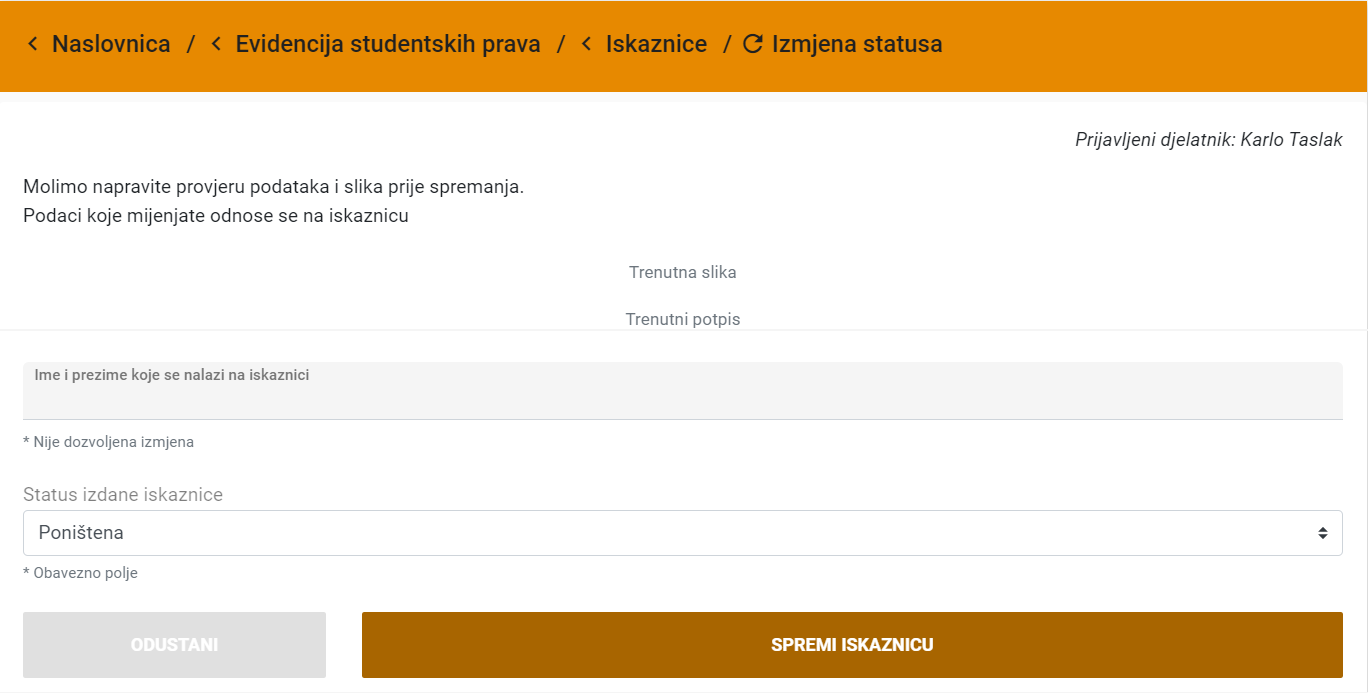 Izdavanje i poništavanje iskaznice(5)
Odaberemo željeni status


Spremimo promjene
Zaključak
Nova aplikacija umjesto stare


Stara aplikacija umirovit će se 1.4.2023.


Pregled osnovnih funkcionalnosti po modulima


Najčešće aktivnosti u ESP
Dodatne informacije
Link na aplikaciju: https://issp.srce.hr/evidencijastudentskihprava

Upute za korištenje: https://wiki.srce.hr/display/ISSP/ESP+2022+-+Upute+za+korisnike

Korisnička podrška: issp@srce.hr 


Tu smo da pomognemo :)
Hvala na pažnji!
Centar za autorizaciju prava, Srce
issp@srce.hr